Dec 4
Business Cycles
Liquidity Preference
Using Monetary and Fiscal Policy
November Employment Report
Unemployment rate 10.0%
Jobs -11,000
http://www.nytimes.com/2009/12/05/business/economy/05jobs.html?hp
Schedule:  
12/2   Ch 15
12/4, 12/7  Ch 16
12/9   1. Econ Dept Assessment—20 multiple choice questions (counts as 1 30 point Aplia assignment)
	2.  Course Evaluation
	3.  Course  Conclusion


Exam information:
Ch 1-13, 15, 16   2/3 of questions since last exam, 1/3 on first 2/3 of course; 60 questions
Exam is  Tuesday 12/15   3:30 – 5:00 301 Williams
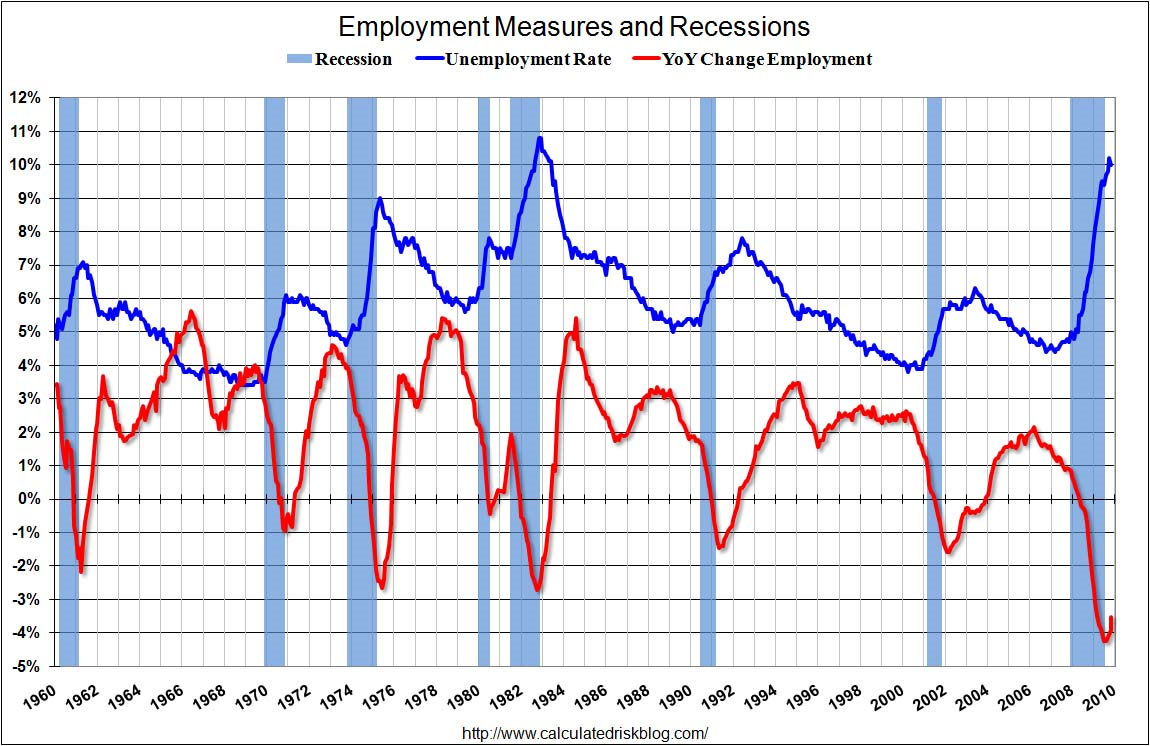 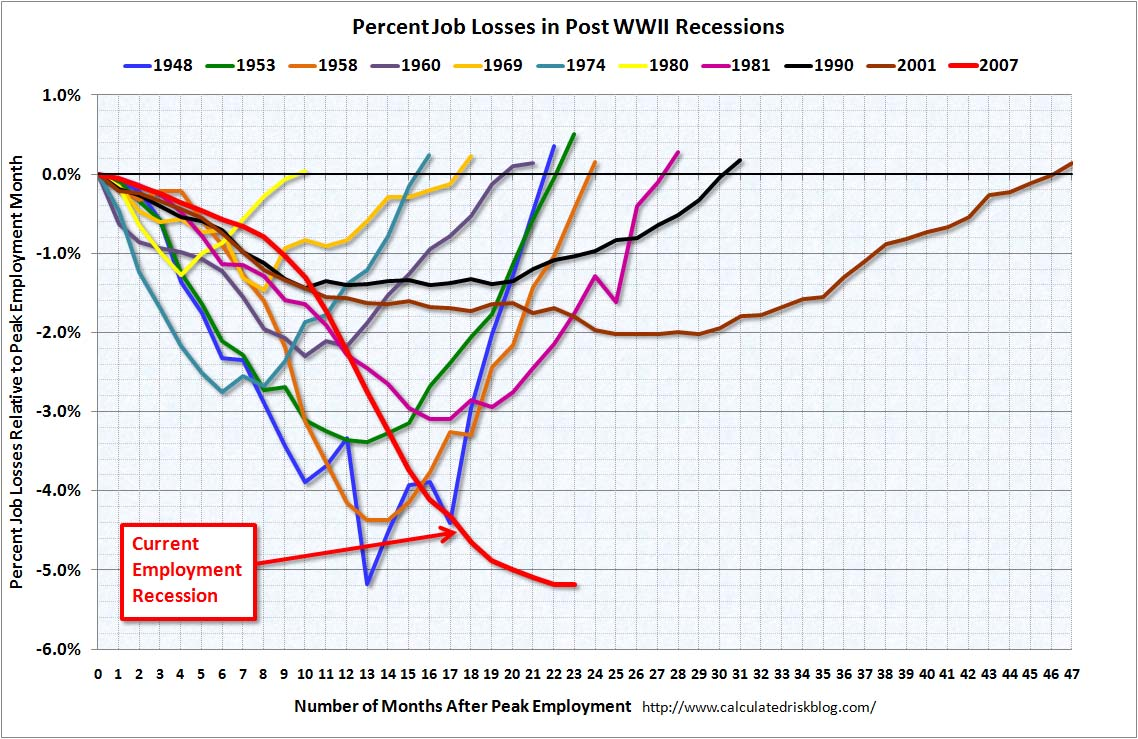 US Price Level 1774-1900